Gloucestershire’s Learning Disability & Autism LeDeR ProgrammeAnnual Report 2022 - 2023
Learning from lives and deaths of people with a learning disability and Autistic adults in Gloucestershire.  A service improvement programme
[Speaker Notes: The Gloucestershire Learning Disability & Autism LeDeR Programme Annual Report 2022-2023 seeks to:

Provide assurance to the Quality & Governance Committee that the system wide Learning Disabilities Learning from Lives and Deaths programme (LeDeR) has reviewed people with a learning disability and learning from those deaths has been acted upon during 2022-2023.
Share information with the committee on the learning points arising from the reviews during the year that the Trust can take forward.


LeDeR is short for a programme called Learning from Lives and Deaths of people with a Learning Disability and Autistic People. Every death of someone with a learning disability (aged 4 and over) and every autistic adult (aged 18 and over with a clinical diagnosis of autism) that the LeDeR Programme is told about is reviewed by an independent reviewer.

Through continued work to raise awareness of LeDeR we hope that the programme in Gloucestershire is capturing as many deaths as possible. Although we do recognise that there may be deaths that have not been reported to the LeDeR Programme.  We have specifically been working with GHC Colleagues to increase the number of autism only adult deaths being notified.  The programme has a close working relationship with GHC Mortality Review.

The aims of the LeDeR Programme are:
To help improve health and social care services for people with learning disabilities and Autistic People. 
Reduce Health Inequalities for people with a learning disability and autistic people. Health Inequalities are unfair and preventable differences in health.
To stop people with learning disabilities and autistic adults from dying too soon by making care better.

In Gloucestershire reviewers will only be reviewing those who are registered with a Gloucestershire GP 

Some data in this report contains a relatively small number of cases, particularly the data regarding children and ethnic minority and in some subcategories, so some findings must be interpreted with a degree of caution. We have highlighted this where it’s important to have caution with the results due to these lower numbers. 

It is important to remember that comparisons with the general population are indicative but not directly comparable: deaths of people with learning disabilities are notified to LeDeR from the age of 4 years, while general population data also includes information about children aged 0-3 years. 

In addition, more people who died at a younger age had profound and multiple learning disabilities and some of these would also have had complex medical conditions or genetic conditions that may make an earlier death likely.]
Table of Contents
1
Joint Statement from Senior Responsible Officers
The LeDeR Programme (Learning from Deaths Review of people with a learning disability) is led by NHS England and follows on from the work undertaken by the University of Bristol Confidential Enquiry into the premature deaths of people with Learning Disability (CIPOLD) 2013. The findings of that report demonstrated that on average someone with a learning disability lives 20 years less than the general population. On average   people with learning disabilities in the Gloucestershire population live 6.5 years longer than the learning disability national average. There is important work we must do to improve  quality of life and reduce health inequalities in order to narrow that gap.

This is the fifth annual report on the deaths of people with learning disabilities who lived in the Gloucestershire area. The report aims to share our findings from LeDeR reviews, to report on the learning identified and the action we have taken as a system to improve practice and service delivery,  and address health inequalities for people with learning disabilities and autistic people.
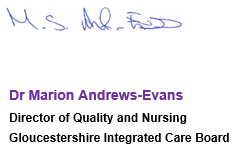 2
Joint Statement from Senior Responsible Officers
The local programme has an established way of working in co-production with people with lived experience and this coupled with support from our dedicated group of Experts by Profession, continues to be a key contributor to the success of the programme locally. This co-production partnership approach ensures that we have the valuable knowledge, insights and co designed solutions in implementing and sharing action from learning across the health and social care system. Our Experts by experience have helped us get perspectives from the people who use health and care services locally. 
 
We have a strong commitment to learn from these reviews and a renewed dedication to turn this into real action, promoting learning throughout health and social care services and the wider system.
The success of the LeDer programme would not be possible without the support and commitment of the many people and organisations across Gloucestershire’s health and care system who have worked to notify deaths, undertake and quality assure reviews, and implement service improvements arising from the learning from reviews.  
We also wish to acknowledge the valuable input of our experts by experience who act as both critical friend and supporter of this important area of work. We have been supported with this by Inclusion Gloucestershire

The programme will continue to review, evaluate and adapt its approach in line with emerging good practice and policy in order to effectively  challenge health inequality and  advocate and lead on service and system developments to improve health outcomes for people with learning disabilities and autistic adults.
3
Welcome and Introduction from our Experts By Experience
4
[Speaker Notes: Welcome and Introduction

Since 2019 the Integrated Care Board has commissioned Inclusion Gloucestershire to provide support to Experts by Experience (EbyE’s ) to participate in the LeDeR programme . EbyE’s  are  integral to the work of the LeDeR programme across Gloucestershire. They  provide invaluable insight and challenge to the Quality Assurance (QA) Panel , LeDeR Steering and Governance Group as well as support the delivery of learning into action. Our Experts By Experience are very much the face of the Gloucestershire LeDeR programme.

Experts by experience bring the issues faced by people with learning disabilities to life, giving them a voice and present constructive challenge to professional and system thinking as well as to support the LeDeR programme to work in co production in the delivery of actions and learning arising from LeDeR reviews. 

Experts by experience have been instrumental in developing and delivering workshops and accessible resources and  presentations to a range of health and social care professionals and family carers across the system throughout the year.  Sammy our Expert by Experience for Autistic people co-chaired this year’s LeDeR “ Dying to make a Difference 2023” Conference. 

We are very pleased to welcome this year the addition of Nick Baker Learning Disability Expert By experience to the LeDeR Quality Assurance (QA) Panel,  and Learning into Action Group (LIAG). We look forward to working with Nick and the rest of the team this year.]
What is LeDeR
5
[Speaker Notes: What is LeDeR

The aims of the LeDeR Programme are:
To help improve health and social care services for people with learning disabilities and Autistic People.
Reduce Health Inequalities for people with a learning disability and autistic people. Health Inequalities are unfair and preventable differences in health.
To stop people with learning disabilities and autistic adults from dying too soon by making care better.

2. It does so by:

Delivering local service improvement, learning from LeDeR reviews about good quality care to share best practice and identifying areas requiring improvement. 
Driving local service improvements and action from the learning based on themes emerging from LeDeR reviews at a regional and national level. 
Influencing national service improvements via actions that respond to themes commonly arising from analysis of LeDeR reviews.

For the individuals themselves access to timely and reasonably adjusted health care  and personalised care and support should lead to improved quality of life and in some cases prevent hospital admission and early admission to long term care.

Increased understanding of the needs of family carers and the right services to support them  will lead to better supported carers who have an improved quality of life and reduced risk of carer breakdown. 


3.  Reducing Health Inequalities is a key aspect of the local LeDeR Programme and based on learning themes to date demonstrates the core areas of work for service improvement over the coming three years.  The programme uses a number of enablers to assist in its successful delivery including working with Definition of Health Inequalities is available on the NHS England website https://www.england.nhs.uk/ltphimenu/definitions-for-health-inequalities/ 

4.  When the University of Bristol’s involvement with LeDeR came to an end in May 2021, the roles and responsibilities they previously held were redistributed. The overall responsibility for hosting a custom application that facilitates the submission of notifications to LeDeR has been taken on by South Central and West Commissioning Support Unit (SCW), who launched a new, integrated web platform in June 2021 with the aim of streamlining the process of conducting reviews and improving reviewer training. SCW are responsible for the ongoing management of the software, including de-identification and other data management processes. 

5. King's College London (KCL) are the new lead academic partner and have been commissioned to analyse and report the latest data and findings of the LeDeR programme. The brief includes the production of ‘deep dives’ (in-depth explorations of important and relevant topics) and regular digests of new scientific literature. https://www.kcl.ac.uk/research/leder]
Background to LeDeR
6
[Speaker Notes: Background to LeDeR

LeDeR was established as a pilot in 2015 and rolled out nationally in 2017. LeDeR is short for a programme called Learning from Lives and Deaths of people with a Learning Disability and Autistic People. Every death of someone with a learning disability (aged 4 and over) and every autistic adult (aged 18 and over with a clinical diagnosis of autism) that the LeDeR Programme is told about is reviewed by an independent reviewer.

Not every death is notified to LeDeR. When a notification is received it is checked by a service known as Data Services for Commissioners Regional Offices (DSCRO) before appearing in the Local Area Coordinators (LAC)  list of reviews.
This process checks that the individual was a real person by checking their NHS number and personal information against the NHS Personal Demographic Service PDS database. The notification is  also checked against the national data opt-out repository to ensure that the person did not opt out of sharing their information for purposes other than direct care.]
What is LeDeR?
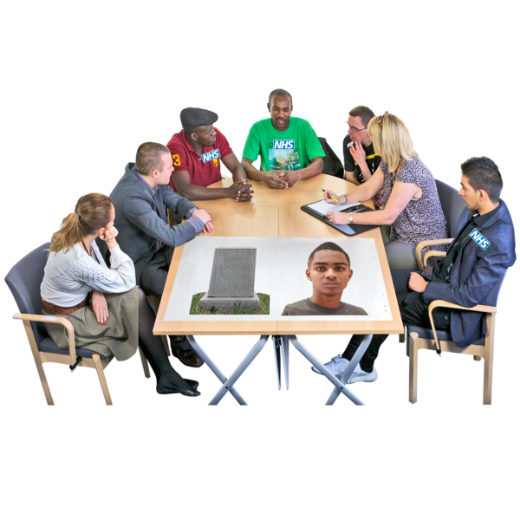 https://fingertips.phe.org.uk/profile/learning-disabilities
Learning Disability Profiles PHE
LeDeR Annual Reports
https://leder.nhs.uk/resources/annual-reports
[Speaker Notes: What is LeDeR?]
Health Inequalities faced by people with a learning disability
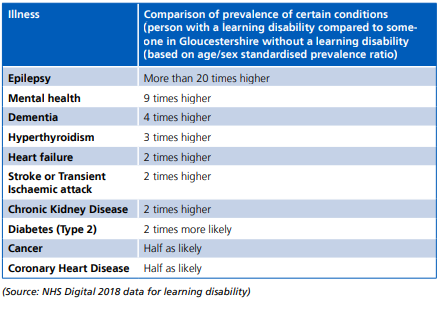 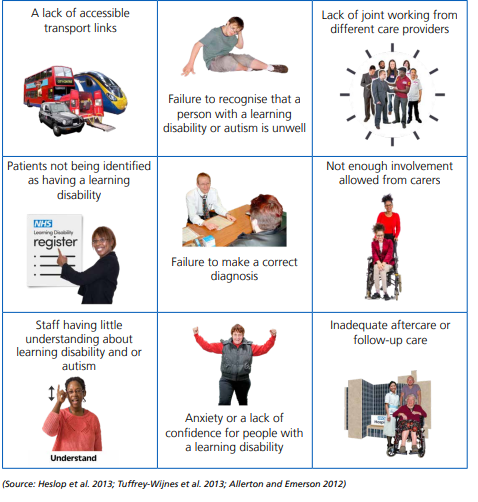 [Speaker Notes: Health Inequalities
The Improving Health and Lives Learning Disabilities Observatory (IHAL) identified the health inequalities from national data: 

People with learning disabilities have a shorter life expectancy and increased risk of early death when compared to the general population. Mortality rates among people with moderate to severe learning disabilities are three times higher than in the general population, with mortality being particularly high for young adults, women and people with Down’s syndrome. 
Health screening of adults with learning disabilities registered with GPs reveals high levels of unmet physical and mental health needs. 
0.6% of patients with learning disability were registered as being in need of palliative care and support compared to 0.3% in patients without learning disabilities. 
Coronary heart disease is a leading cause of death amongst people with learning disabilities (14%-20%) with rates expected to increase due to increased longevity and lifestyle changes associated with community living. Almost half of all people with Down’s syndrome are affected by congenital heart defects.  
7.8% of GPs recorded people with a learning disability having a diagnosis of severe mental illness compared with 0.87% of people without a learning disability. 
8.4% of people with a learning disability had a diagnosis of asthma compared with 6% of those without learning disability. Rates were higher for boys, peaking in the teenage years. 
Respiratory disease is possibly the leading cause of death for people with learning disabilities (46%-52%), with rates much higher than for the general population (15%- 17%).  See LeDeR Annual Report

2. The table on the right provides the prevalence rates for those people in Gloucestershire when compared to the general population.  You can see that someone with a learning disability is 20 times more likely to have epilepsy than someone without.]
Report Scope
9
[Speaker Notes: Report Scope
It is important to remember that comparisons with the general population are indicative but not directly comparable: deaths of people with learning disabilities are notified to LeDeR from the age of 4 years, while general population data also includes information about children aged 0-3 years. In addition, more people who died at a younger age had profound and multiple learning disabilities and some of these would also have had complex medical conditions or genetic conditions that may make an earlier death likely.
Furthermore, some people will have opted out of sharing their information prior to their death and in these instances these deaths will also not be referred to the LeDeR programme.
Some of the data contains a relatively small number of cases, particularly the data regarding children and ethnic minority and in some subcategories, so some findings must be interpreted with a degree of caution. 
 In addition, more people who died at a younger age had profound and multiple learning disabilities and some of these would also have had complex medical conditions or genetic conditions that may make an earlier death likely. 
This report is about reviewing deaths of people with a learning disability and Autistic adults and the health inequalities faced by them.  Clearly any service improvement to enable this group of vulnerable individuals to access health and social care services will ultimately reap benefits for the wider system in terms of accessibility, reasonable adjustments and consistent use of legislation such as the Mental Capacity  and Equality Act 2010.]
Preface
LeDeR
 
Annual Report 
April 2022 – March 2023
Learning from lives and deaths of people with a learning disability and Autistic adults in Gloucestershire
10
Autism* only reviews – from January 2022
[Speaker Notes: Autism
As there is currently not an Autism primary care register, we have no idea how many additional autism only LeDeR referrals there will be.  We anticipate there are just under 5,000 adults with autism in Gloucestershire, but of this only 1850 were known and coded within primary care.
https://inform.gloucestershire.gov.uk/media/2112214/your-voice-matters-report-final.pdf 


By  2035  there will be  418 over 18 with Learning Disabilities and Autism. 
LeDeR reviews are not undertaken for individuals who self-identify as autistic or have been referred for  a clinical assessment but who have died prior to the assessment being carried out. This is because the autism diagnosis will not have been confirmed. 
Whilst the needs and difficulties leading them to a referral are not to be dismissed, these individuals nonetheless currently do not fall within the scope of the review. 
The LeDeR programme has reviewed the deaths of people with a diagnosis of Leaning Disability and Autism since the 2017 and learning shared with system partners.
Gloucestershire's Autism Strategy is being reviewed and  LeDeR will work closely with the LD and Autism Clinical Programme Group to ensure that it feeds into the identified outcomes and to ensure that learning from LeDeR reviews for autistic people is embedded in systems thinking.
Autism Commissioner has been co-opted onto the QA Panel and LeDeR Steering Group and LeDeR has presented to the Autism Partnership Board  and LD and Autism Clinical Programme Group.
For the reporting period the LeDeR programme has not received any autism only review notifications.]
Some of the people who have died
This report is about people with a learning disability and autistic adults who have died in Gloucestershire during 2022-2023. They were loved and cherished, and whose deaths have been heart breaking for their family and those who loved them. 
Sometimes when we read reports such as this, we can forget that there are people at the heart of it. In the mass of data provided, there is a danger that people can become numbers, and numbers are impersonal.
We are therefore starting this report by sharing who some of the people whose deaths have been reviewed by the LeDeR programme were, what we learned from the reviews and the action we took as a result. All details have been anonymised, but the stories are those as told by families or paid carers, health staff to reviewers. We would like to thank the families who have given us permission to use their stories. 

Please note that all names throughout this report have been changed to protect confidentiality.  Unless we have had express permission to use their names and/or pictures from their family.
12
Some of the people who have died
13
Learning into action
14
Case Study 2: Thomas’ Story
15
Learning into Action
16
Case Study 3: Sarah’s Story
17
Learning into Action
18
Case Study 4: Karen’s Story
19
Learning into Action
20
LeDeR Review process
Assessment of the Quality of Care
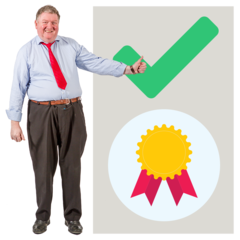 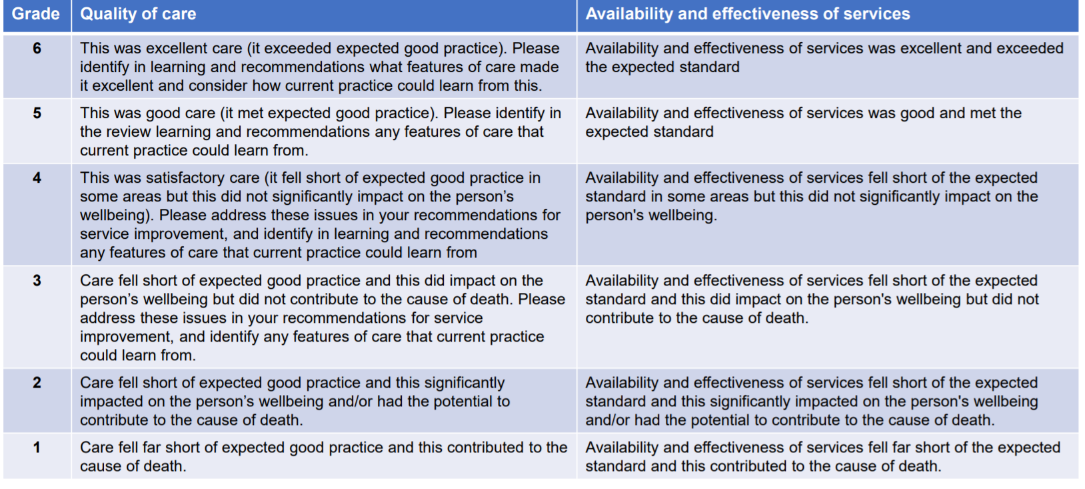 22
[Speaker Notes: Assessment of the Quality of Care

1.  In addition to general questions about quality of care, the LeDeR review asks about specific areas that may impinge on the quality of care that people received. These are:
Problems with organisational systems and processes (including the coordination of care).
Gaps in service provision,  recommended diagnostic and treatment guidelines met (included as an additional question in the new LeDeR focused review).
Specific areas of problems with care, in addition to general questions about quality of care.

2.  The Quality of care  and availability and effectiveness of services is rated by the panel on a scale of 1 to 6. 

1 = Care fell short of the expected  good practice, and this contributed to the cause of death. Availability and effectiveness of  services  fell far short of the expected standard,  and this contributed to the cause death 
6 =  This was excellent care, (it exceeded expected good practice). Availability an  effectiveness  of  services was excellent  and exceeded the expected standard.

3. Where there has been agreement to share the outcome of the review a LeDeR Quality Assurance checklist is used to share good practice and learning themes are identified and shared for the purposes of service improvement. Specific learning from reviews is turned into an action with SMART Outcomes.

4. The LeDeR learning into Action Group oversees the Learning into Action Plan and takes responsibility for delivering learning into action through:

LeDeR Bulletin, 
Co-producing  accessible resources
Presentations to system partners
Escalations to other parts of the Health and Care system.
Single issue action
Annual Report]
Quality of Care and Services
23
[Speaker Notes: LeDeR Programme works with the Quality Team to identify areas for improvement or concern and share and imbed learning into action with providers. The Quality Team is also a member of the LeDeR Quality Assurance Panel, Learning into Action Group and LeDer Steering Group. 

1 review 4%  was deemed out of scope.]
How we share what we are doing and learning from reviews?
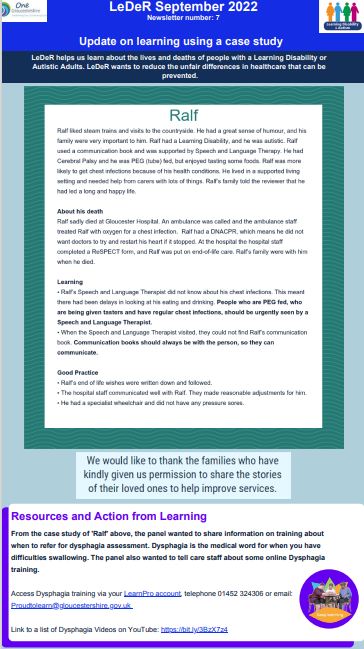 Access information on Gloucestershire LeDeR Webpage: https://www.inclusiongloucestershire.co.uk/engagement/leder/
[Speaker Notes: How we share what we are doing

1. Through the creation of easy read and accessible resources and presentations the LeDeR Learning into Action Group has shared areas of good practice, areas of concern, and wider learning from reviews across the health and care system. This has involved delivering webinars, presentations, attending forums or more bespoke task and finish groups. The LeDer bulletin is disseminated widely across the system and currently has 109  subscribers. https://www.inclusiongloucestershire.co.uk/engagement/leder/]
Gloucestershire LeDeR Quality Assurance & learning on a page
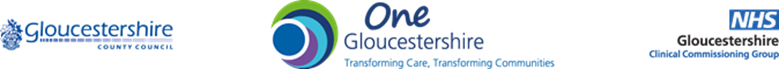 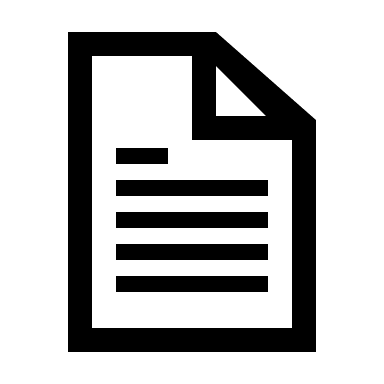 About the case
Age:                                Where died:
Cause of death: 1a         1b           2
Consent to share anonymised case further 
Level of learning disability 		Autism diagnosis  
Summary of the individual
About the person

About their death
QA Panel date
LeDeR Reference number
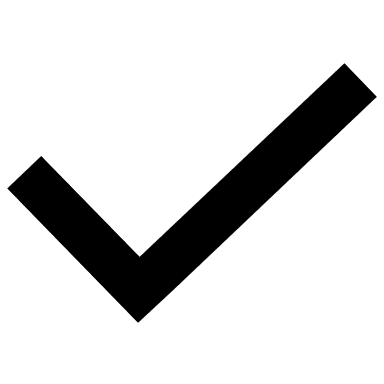 Good practice
Learning Points & themes
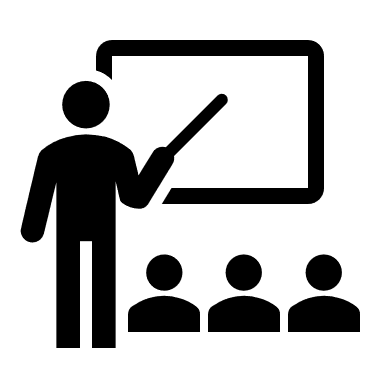 Mazars grading
LeDeR Grading of care
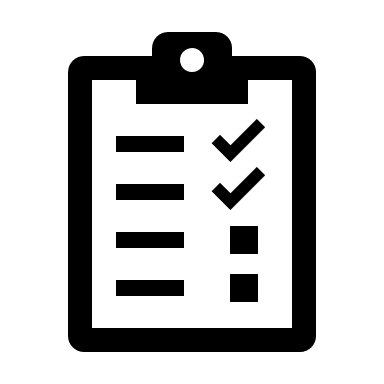 Actions?
QA Panel checklist
Did family/carer have concerns 
Detail of the person who died 
Detail of death (inc anyone else notified, ethnicity, NHS number, NoK, 
The persons Care & Support 
Suitable housing 
Evidence of use of MCA (inc use of advocates)  
End of life (inc ReSPECT form) 
Out of area placement 
Safeguarding concerns 
The persons health 
Treatment of conditions 
Reasonable adjustments 
Gaps in service provision/delays 
Timely appointments/screening 
Structure of report (inc jargon free, 3 or more sources of information (list) 
Concerns over medications (detail what) 
Other communication (detail what)
Share with clinical programme/s for action (detail which)
Add to LeDeR Newsletter
Read & share this page
Concerns over STOMP  (detail what) 
Concerns over supporting the needs of people from minority ethnic communities (detail what) 
Other action(detail what)
Wider system action (detail what)
Submit to national LeDeR Programme
Create new LeDeR learning resource
Specific organisational response
QA Panel Members (delete/amend)  Cheryl Hampson (LAC), Althia Lyn (secondary LAC), Sammy Roberts (Expert by experience), Paul Tyrell (Expert by experience), Emily Luckham (VCS), Jeanette Welsh (Safeguarding Lead Nurse), Dr Mark Scheepers (Consultant Psychiatrist),  Dr Tom Herbert (GP), Teresa Middleton (Pharmacist), Trudi Piggot (LeDeR Steering Group Chair and Nurse), Anna Holder (Social Care), Deborah Livingstone (LeDeR Reviewer), Paul Yeatman (LeDeR Reviewer)
[Speaker Notes: LeDeR Governance
Integrated Care Boards (ICB’s) are responsible for addressing the learning identified in LeDeR reviews and improving the quality of services for people with a learning disability and/ or autistic people to reduce health inequalities and premature mortality. The local programme has consulted in depth how best we can share the learning and produces regular accessible newsletters.  More recently a review of the QA panel checklist indicated a move to a learning on a page for health and social care professionals. This co designed QA checklist is used to assure the quality of reviews presented to the QA panel,  to identify good practice and learning points and themes. Where consent to share has been agreed with family carers the checklist is shared with system partners.

Gloucestershire LeDeR Quality Assurance Panel - Is a group of Experts-by-Experience and Experts by profession that look at how good each review is against a quality checklist and identify actions for learning. 

3.   Gloucestershire LeDeR Learning into Action Group – Ensure that the learning from each review is actioned. Actions or learning identified will be used by people working in health services and social care to improve the support and care they give to people with a learning disability and autistic adults. Learning will be shared in the regular Gloucestershire LeDeR Learning into Action Newsletter which is co-produced by people with lived experience.  This group will also provide regular presentations to interested people and groups on the work of the LeDeR programme locally.

4.   Gloucestershire LeDeR Governance and Steering Group – guide the implementation of the programme and wherever appropriate work in partnership and collaboration with other agencies or bodies who may be involved in parallel work to take forward learning and service improvement e.g., Safeguarding, Coroners, Hospital learning from deaths, Clinical Programme Groups etc. 

3.  We held a LeDeR Dying to Make A Difference Conference in March 2023, where we shared  learning from the LeDeR  Annual Report 2021-2022 . The conference  was attended by over 80 Health and Social Care professionals across Gloucestershire. Keynote speeches were delivered by the regional and local LeDeR Teams as well as workshops on : Unique Wellness, Going into Hospital, Talking About Dying and Dysphagia . Inclusion Gloucestershire's Forum Theatre delivered an interactive workshop on Making Reasonable Adjustments when Accessing Health Care.]
Local Action from Learning 2023 Priorities
Management of Medical Conditions
Changing how we work
[Speaker Notes: Local Action Priorities

Key themes identified in Gloucestershire Annual Report 2021-2022:
Improving access for black and minority ethnic people to specialist learning disability services.
Ensuring that reasonable adjustments and improved communications are used by all healthcare professionals (e.g., use of Health passports, easy read resources & diagnostic overshadowing and access to advocates).
Increasing use of accessible technology and digitalisation e.g., apps and digitalised documents.
Reduce waiting times for healthcare appointments.
Preventing hospital admission, and where they have been admitted supporting earlier discharge.
Workforce knowledge and skills (e.g., dysphagia, spotting signs of deterioration, positioning and wheelchair management).
Personalised Healthy Lifestyles E.g., Eating well, bowel care, diabetes management, oral healthcare, access to exercise.
People have the right equipment to meet their needs. 
Aspirational pneumonia.

Social Prescribing and Personal Health Budgets
The NHS Long Term Plan includes plans to roll out a personalised care model across the country, to expand the choice people have in their care and the control they have over it. As part of this, ‘social prescribing’ will widen and diversify the range of support available to people. Link workers in PCNs will work with people to develop tailored plans and connect them to local groups and support services for both physical and mental health. Social prescribing is an integral part of the improvements to Annual Health Checks for people with a learning disability and/or who are autistic.  Locally we have begun conversations with Social Prescribing leads and commissioners about what else is required to support good quality outcomes for people with a learning disability.]
Gloucestershire LeDeR Programme Achievements so far…
27
[Speaker Notes: Programme Achievements so far


Action from Learning
Increasingly  we are seeing reviews that highlight and combine a range of issues which have contributed to health inequalities and reduced quality of life. These issues have been combined into a LeDeR Accessible Presentation  which includes information advice and resources around the following key areas of concern:

The LeDeR process
Learning From LeDeR Reviews
Being on the LD  Register
Encouraging people to get their AHC
Promoting use of the My Health Passport
Going into hospital - Advanced Care Planning using The RESPECT Form
Knowing about the Link between Dementia and Downs Syndrome and the Memory Assessment Pathway
Oral health
The Importance of Advocacy and how we use the Mental Health Act
Bests Interests Process.
Fluctuating Capacity

PowerPoint Presentation (inclusiongloucestershire.co.uk)
https://www.inclusiongloucestershire.co.uk/wp-content/uploads/About-the-LeDeR-programme-in-Gloucestershire-2022.pdf

The presentation has been delivered to the Carers Hub, The Learning Disability and Autism Clinical Programme, Autism Partnership Board, Collaborative Partnership Board, Carers Partnership Board  and the Your Voice Coproduction Conference (November 2022) 

Learning from reviews is also presented at the Health Action Group, LeDeR Steering and Governance Group and Partnership Boards.

LeDeR continues to work with Clinical Programmes and Adult Single Programme to ensure that any changes to practice and policy  is reasonably adjusted and accessible.  A Co –production and Accessibility  Guide has been drafted in co production with Partnership Boards. 

2.  Advocacy

LeDeR has continually noted the benefits of the use of advocates to support good health outcomes and has worked with the advocacy commissioner to ensure the new contract considers more reasonable adjustments.  The Best interest process and how this is documented has consistently come up as a learning point from several reviews over the years.  We continue to work with the Mental Capacity Act Manager Simon Thomason to address these points.

3.  Flu & Covid  Vaccinations
The programme has continued to support the reasonable adjustments to vaccinations this includes;
reviewing the easy read materials about flu vaccines and how people can protect themselves from flu.
promoting a letter template to GPs for use in inviting eligible patients and their carers for their annual flu vaccination including the use of the nasal spray.
Consent and capacity guidance.
The IHOT team continue to support patients who require de-sensitisation and additional reasonable adjustments.

4.  Diabetes, Weight management and obesity
We know that some medications given to people with a learning disability can lead to weight gain and many people with a learning disability are not supported to cook or prepare food for themselves, which increases their dependence on others to provide healthy nutritious meals that support weight management.  We have previously commissioned an Eating Well training programme.  Which we will look to review over the coming year with the new Specialist dietician in IHOT which we have commissioned specifically to work on malnourished patients with a learning disability.  We will be working as a system to review the eating and drinking pathway for people with a learning disability.

We will also work with public health over the coming year to provide insights on the Healthy Lifestyles service and how accessible this is for people with a learning disability as they look to re-tender this service in the next 18 months.

NHS England has published an Eatwell Guide (available on the LeDeR website which shows how much of what we eat overall should come from each food group to achieve a healthy, balanced diet.
The Eatwell Guide - NHS (www.nhs.uk)

5.  Memory Assessment Pathway 
Dementia is more common  in people with a learning Disability. 22% of people with a  Learning Disability  age 65+ had dementia compared to  6% of people over  65 who did not have a learning disability. By 2035 there will be 4118 people over the age of 64years  with a learning disability an increase of 1364 people compared to 2019. your-voice-matters-report-final.pdf (gloucestershire.gov.uk)


Where dementia has featured in a LeDeR review we note consistent good practice in that the individual was on the Memory Assessment Pathway at an early stage. We have worked with the Community Learning Disability Team to update their Easy Read Memory Assessment Pathway leaflet.  The leaflet has been published and is on the Inclusion Gloucestershire webpage. Easy-Read-MAP-leaflet-FINAL-June-2023.pdf (inclusiongloucestershire.co.uk)

6.  Useful Resources

latest-leder-take-home-facts-infographic-format.pdf (kcl.ac.uk)
Learning from Lives and Deaths - people with a learning disability and autistic people (LeDeR) - King's College London (kcl.ac.uk)]
Recognising Deterioration and Other Support for Social Care Professionals
28
[Speaker Notes: Identifying and managing deterioration in health

Soft Signs of deterioration in people’s health 
Recognising when a person’s health is deteriorating is important, particularly at this critical time. Understanding the pressure that all care workers are under, Restore2 Mini aims to support carers to quickly recognise the 'soft signs' of illness or deterioration in the vulnerable people they work with. Timely recognition of deterioration in an individual's health has been consistently identified as an issue of concern in LeDeR reviews. Understanding an individual's unique wellness and recognition of deterioration will support care staff to access health care in a timely way, preventing further deterioration for the individual and accessing appropriate treatment.

We commissioned Inclusion Gloucestershire to work with Intensive Health outreach Team (IHOT),  and Strategic Health Facilitation Team utilising short term monies from NHS England to produce an accessible video and simple resources on RESTORE2 mini. With the use of the RESTORE2 Mini A4 document, care staff can quickly note if the person they are caring for is experiencing any signs of illness that may need further medical assistance. This supports the quick detection and response to illness and deterioration.
Restore2 Mini Glos – YouTube
Blue Stream Academy now offer free RESTORE2 Mini e-learning for all paid and unpaid carers and care staff.

A Unique Wellness workshop was delivered at  the LeDeR Conference,  March 2023. Health and social care professionals learnt about:
Monitoring of soft signs and the documentation to help with this (RESTORE2 Mini
Empowering carers to be able to escalate when someone is deteriorating (SBARD) practical tips
Identification of barriers and some tips to overcome these
Involving family carers

LeDeR - Identifying Deterioration

2.  Identifying risks to physical health “Frailty”

We have presented LeDeR to the Ageing Well programme and have started conversations about how frailty is monitored and managed in people with a learning disability.  This has promoted some conversations with Hertfordshire who are piloting a LD Frailty Tool to replace Rockwood in this group of patients.  We will be jointly exploring this opportunity in the coming year alongside the Ageing Well programme.

3.  Respiratory – Dysphagia and Oral Healthcare
LeDeR reviews have consistently identified the increased risk of poor respiratory health among people with a learning disability, resulting in increased health needs, reduced quality of life and higher avoidable mortality rates. People with dysphagia (swallowing difficulties) are also at an increased risk of respiratory conditions. Preventing, diagnosing and managing poor respiratory health is a priority in the care of people with a learning disability.  We will continue to work with the Community Learning Disability Team (CLDT),  and care providers to ensure staff are accessing the Dysphagia training on LearnPro. E-Learning - Gloucestershire County Council We will also ensure there is an e-learning offer made available over the coming year. 

4.  Aspirational Pneumonia was the cause of death in 19% of completed LeDeR reviews. In response to this the Learning into Action Group with  Inclusion Gloucestershire, LeDeR Experts by Experience and colleagues from the Community Learning disability co -produced an easy read guide on Aspirational Pneumonia for people with lived experience  and their carers to access  but  can also be used in a range of settings across the system:   Aspiration Pneumonia (inclusiongloucestershire.co.uk) We will be looking to develop similar resources on Dysphagia and Oral Healthcare over the coming year.

Aspirational Pneumonia was a key feature of the  Dying To Make a Difference conference Dysphagia Workshop March 2023 delivered by Speech and Language Therapist and Community Dietician. Health and Social Care professionals learnt about: 
Be able to identify soft signs
Management of choking
Those who are at risk 
Aspiration pneumonia and what this means
Understand the process for referral for specialist support and when to refer
Know where to get more training
Involving family carers

We have been working with Public Health and a range of other stakeholders to look and develop some Oral health guidance and training resources for Care homes.  We have supported the pilot of using the MouthCare Matters campaign and the CHIP team.
LeDeR - Guidance

5.  Constipation
Constipation can be a life–threatening issue for people with a learning disability who are at heightened risk from complications if it is left untreated. 23% of people with a learning disability who died in 2019 had constipation as a long-term issue. (LeDeR Annual Report 2019).
Appropriate use of laxatives can be helpful but should not be a substitute for a healthy diet, adequate hydration and regular appropriate physical activity.  Access to reasonably adjusted healthy lifestyles advice and guidance is crucial to support people.  In addition to the support of the retender of the Healthy Lifestyles service, we will be working closely with the social prescribers to ensure they have the appropriate knowledge and skills to support people with a learning disability to access activities. 

Constipation is a regular feature in LeDeR reviews. People with a learning disability maybe less likely to recognise the symptoms or be able to communicate how they are feeling. We want to increase understanding of the risks posed by constipation to people with learning disabilities and social care staff. We will be engaging with the work that NHS England is undertaking on Constipation during 2023. 

Coproduction continues on the  Constipation Easy Read resource and how to prevent and manage it. We will share this resource with experts by experience , primary care teams, carers and people with learning disabilities.

6.  Other useful resources

Housing, Access and Support Films - Inclusion Gloucestershire]
Advanced Care Planning and other Support for Health Professionals
29
[Speaker Notes: Advanced Care Planning and other Support for Health Professionals

End of life and Advanced Care Planning
NHS England have worked this year with NHS Digital to develop a code on the clinical record that identifies a conversation about DNACPR has taken place with a person with a learning disability and/or their family and carers, the End of Life (EoL),  Clinical programme has been leading on this work locally.   Gloucestershire have also worked with RESUS Council to develop a suite of easy read resources to aid this conversation and 4 accessible videos will be shortly available to raise the profile of advance decision making and some of the challenges faced.

 Advance care planning and use of RESPECT form feature in areas identified for further action in LeDeR reviews. We aim to promote use of the RESPECT form to people with learning disabilities,  autistic people and their carers to ensure that they and their families are involved in decision making at an early stage as to ensure that plans are in place in the event of an emergency and to ensure  dignity and their wishes respected at the end life. 

b)      Learning from reviews was incorporated into the LeDeR conference Talking About Dying Workshop where health and social care staff learnt about:
Empowering  care staff to talk about death and provide tips for staff to enable them to be able to have a conversation about dying.
The documentation that should be used (RESPECT2) Understanding Respect with a terminal diagnosis - Johns Story - YouTube
To enable staff to feel confident about planning for death.
Involving family carers.
What happens next e.g., talking with family/friends and their bereavement/grief and care staff role.

c) An easy read RESPECT Form is available on G-Care website Easy read ReSPECT-3 leaflet 1- Introduction.pdf (glos.nhs.uk)
LeDeR - End of Life Care
 
2.  Annual Health Checks
The NHS Long Term Plan set an ambition that by 2023/24 at least 75% of people aged 14 and over on a GP learning disability register will receive an AHC. By the end of March 2023, 74.9% (5.7% increase on 2021) of those eligible had received an AHC nationally (80% in Gloucestershire).  Gloucestershire was an NHS England Exemplar site for the past two years. Now the exemplar project has ended, we will continue to build on the learning from this and ensure the health check action plans and quality of annual health checks are improved upon at a local level.  The difference in AHC/HAP is down to 3.4% compared to 11.5% last year, as well as continuing to increase the GP Learning Disability Register.

LeDeR has consistently identified difficulties experienced by people with LD’s accessing health care. This is due to several reasons including, lack of awareness of support available,  for some and their carers, limited understanding of the importance of good health in preventing disease and premature death, lack of reasonable adjustments .  We have co-produced an Accessing Healthcare in the Community Resource for use by  people with Learning Disabilities and their Carers. This has been shared with Providers Forum, Carers Forum and discussed at the health Action Group.   https://www.inclusiongloucestershire.co.uk/wp-content/uploads/Accessing-Healthcare-in-the-Community-FINAL-APPROVED.pdf

We will be working with the LD Health Facilitation colleagues to continue to increase awareness in this area across the system,  in particular, aiming to  increase uptake and awareness for individuals    and carers from communities minoritised by race.

 Inclusion Gloucestershire drama group Dramatic Change  has created a series of films  about accessing health services and what to expect. The films provide information  for people with lived experience and promote good practice  for professionals. Health Films - Inclusion Gloucestershire  


3. Other useful resources

From LeDeR Annual Report 2021 Published July 2022 The orange part - Could more people with a learning disability have lived longer? – YouTube From LeDeR Annual Report 2021 Published July 2022
Learning Disability Week Films - Inclusion Gloucestershire

LeDeR - Resource Bank]
Reasonable Adjustments- Accessing Healthcare
30
[Speaker Notes: Reasonable adjustments – a legal requirement under the Equality Act 2010

The programme will continue to work with care providers, partnership boards and the Health Action group to hear from experts by experience on their thoughts on where the system can make improvements to reasonable adjustments.  The programme will be looking to develop a poster for healthcare professionals to give them some hints and tips they can use, this will complement the Oliver McGowan Mandatory training programme, which Gloucestershire has piloted for HEE and stands ahead of the curve to implement in a timely way over the next year. The Government has introduced a requirement for Care Quality Commission (CQC) registered service providers to ensure their employees receive learning disability and autism training appropriate to their role. This is to ensure the health and social care workforce has the right skills and knowledge to provide safe, compassionate and informed care to autistic people and people with a learning disability. This requirement is set out in the Health and Care Act 2022. We continue to raise awareness of the Oliver McGowan Training and encourage take up across the health and social care system.

The Inclusion Gloucestershire drama group were commissioned to deliver an Interactive  Making Adjustments workshop at the Leder “Dying to Make a Difference” Conference March 2023 for health and social care professionals.

The British Journal of Hospital Medicine has published the following article available on the LeDeR website which sets out why it is important to identify autistic people and the negative consequences of not recognising or understanding autism, including more severe illness and premature death. This article sets out what clinicians can do to help reduce those negative consequences by making ‘reasonable adjustments’ in any healthcare service in which they work.   Autism: making reasonable adjustments in healthcare | British Journal of Hospital Medicine (magonlinelibrary.com)

Reasonable adjustments for people with a learning disability - YouTube
This video is for healthcare professionals working in primary care, to understand more about reasonable adjustments and how they can support people with a learning disability to attend their annual health check
Use of reasonable adjustments to reduce health inequalities for people with a learning disability - YouTube
A film about Kareem and his mum Fazilla’s experience of reasonable adjustments and the difference it makes to them when reasonable adjustments are offered.


2.   Acute Care

We have promoted the Royal College of Physicians (RCP) and the Society for Acute Medicine (SAM) acute care toolkit that provides practical guidance for all healthcare professionals working in acute settings on how to care for people with a learning disability. This was co-produced with people with lived experience and published on 1 April 2022 by NHS England. Acute care toolkit - Acute care toolkit 16: Acute medical care for people with a learning disability | RCP London

A going into hospital workshop was featured in the LeDeR Dying to Make a Difference Conference March 2023. Health and Care professionals learnt about:
The benefits of using the My Health Passport and keeping it up to date and why it’ is  important for admission to hospital and improved communications. 
Reasonable adjustments to support people to access acute and outpatient hospital care 
Identification of barriers and how these might be overcome with planning and support from the LD Liaison nurses.
Communication with families and carers –  effective communication and sharing information. 

The Care Quality Commission has published a report on the experiences of being in hospital for people with a learning disability, (available on the LeDeR website). The report looks what people with a learning disability and autistic people experience when they need physical health care and treatment in hospital. It covers:

 Whether people have been cared for in a way that meets their needs
 How well people feel they have been supported and involved in their care planning
 If staff understand and can meet their needs
Experiences of being in hospital for people with a learning disability and autistic people - Care Quality Commission (cqc.org.uk) CQC Nov2022

3.  Primary Care

We have updated the ICB LeDeR Website and uploaded useful resources which can be used by primary and community care professionals and services.
LeDeR has an agreement with GP surgeries to upload relevant LeDeR content to their surgery waiting room screens.
A GP LD Nurse Practitioner is a member of the LeDeR BME task and finish group.

Useful resources 

LeDeR - Resources
Learning Disability Week Films - Inclusion Gloucestershire]
Notifications & limitations with the data
31
[Speaker Notes: Notifications and limitations
Anyone can notify a death to LeDeR using the online notification form to LeDeR Report the death of someone with a learning disability (leder.nhs.uk)

Not all deaths of someone with a learning Disability or Autistic person are reviewed by LeDeR. 

If someone chose before their death not to have information shared for use beyond their direct patient care, then that must be respected by LeDeR, so a review is not carried out. Before a review is allocated it is checked with the National Data Opt-out service to see whether an opt out was in place. If an opt out is in place, the notification will not be processed and will not appear on the LeDeR web-based platform. 

Report a death 

01278 727411
Monday to Friday, 8.30am to 4.30pm (except public holidays)]
Status of Reviews by Year
[
32
[Speaker Notes: Status of Reviews by Year 

Yearly completion rates vary dependent on the number of reviews received per month, whether the review is an initial review or focussed review or notified for CDOP review or is awaiting the outcome of a statutory process.
83% of reviews have been completed since the start of the programme. 
Comparing month on month between the four financial years shows a similar proportion year on year.  On average over the previous two years per month there was 4 notifications per month, during 2022-2023 this increased to an average of 5 notifications per month (min: 0, Max 10), 
Reviews that are awaiting outcomes from other processes e.g., child death overview panel (CDOP), Safeguarding, Coroner’s Court,  or police investigations are placed  on hold until the outcome of those investigations have taken place. Findings from these investigations are considered in the LeDeR Review.
Gloucestershire has a 100% record of review allocation meeting the NHSE KPI.
52% of reviews received up to and including 31st March  have been completed and submitted to the national programme.

Data and Learning from previous LeDeR activity from 2017-2022 can be found here: Learning from Deaths Review Gloucestershire (LeDeR) : NHS Gloucestershire ICB (nhsglos.nhs.uk)


The LeDeR programme and approach offers a process of learning from a life and death which can enable Gloucestershire Safeguarding Adults Board (GSAB) and local structures to focus on how to protect people with care and support needs from the behaviours and systems that pose a risk of abuse or neglect. Whilst the LeDeR Governance and Steering Group is not a direct subgroup of the GSAB there is a close working relationship with key personnel involved in GSAB.  The independent chair of GSAB is a member of the LeDeR Governance Steering group and is also an independent local LeDeR Reviewer.
1 CDOP case was notified to LeDeR  in 2022-2023 .
5 CDOP Cases are awaiting Child Death Review Process from 2021-2022. 
From July 2023 policy around Child Deaths will change. As of 1st July 2023, LeDeR policy relating to the deaths of children and young people under the age of 18 is changing. There will no longer be any requirement for deaths of children with a learning disability to also be notified to LeDeR. 
Deaths of children with a learning disability and autistic children will be  reviewed by the national mandated processes that look at the deaths of all children.
Autism will be added to the national child mortality review child notification which will enable more in-depth analysis of the deaths of autistic children and young people for the first time.]
Reporters of Deaths
33
[Speaker Notes: Reporters of Deaths

In 2022-2023 The highest reporter of deaths to the LeDeR Programme was Gloucestershire Hospital NHS Trust and Gloucestershire Health and Care Trust  -  GHT and GHC .  
GHT and GHC account for 75% of notifications to the LeDeR Programme, 37.5% respectively, a decrease of 5% on 2021-2022. 
GHC account for 22% of notifications for the period 2016- 2023 and  GHT 32% . 
Whilst Adult Social Care (ASC), accounts for 14% of notifications overtime,  notifications to The LeDeR Programme has decreased.  
The LeDeR Learning into Action Group (LIAG) has identified ASC and Children and Young people (CYP), as areas to raise awareness of the LeDeR programme. 
Connections have been established with Integrated Social Care Managers, (ISCM’s). 
The Local Area Co Ordinator (LAC)  has presented at the Integrated Social Care Managers (ISCM) Huddle, and the Learning Into Action Group (LIAG) has provided feedback on the Carers Assessment Process.  
The LIAG plans to increase awareness of LeDeR across ASC in 2023-2024. In partnership with the Collaborative Partnership Board and the Adult Single Programme we will be supporting the development of Accessible Adult Care Process Information and Guidance.
We will continue to attend Adult Social Care  ISCM Huddles to share learning. 
Throughout the year the LeDeR LIAG has delivered  a range of presentations at Allied Health professional and system partner events  and conferences in addition to delivering workshops at Learning Disability focussed events. 
Data and Learning from previous LeDeR activity from 2017-2022 can be found here: Learning from Deaths Review Gloucestershire (LeDeR) : NHS Gloucestershire ICB (nhsglos.nhs.uk)]
Place and Cause of Death
34
[Speaker Notes: Place and Cause of Death

Of the 48 deaths reported in Gloucestershire during 2022-2023  (52%) died in hospital. This is an increase of 7% from the previous year. There is currently no recent benchmarking information to be able to say whether this benchmark is higher or lower than other areas, and the continued impact of Covid-19 on hospital admissions may also have contributed to this further increase.

There are many reasons why a higher proportion of people with learning disability die in hospital compared with the general population. There may be differences in characteristics such as age or causes of death, factors related to a person’s living circumstances, or issues surrounding hospice or palliative care services at home.

The LeDeR programme works in partnership with the Lead for Safeguarding Adults and Learning Disability Liaison Nurses who are in the 2 Acute hospitals in Gloucestershire and act on learning arising from reviews.]
Demographic Data - Gender
Gloucestershire LeDeR Deaths 2022-2023: 46% male / 54% female
35
Demographic data - Ethnicity
We deserve better: Ethnic minorities with a learning disability and access to healthcare - NHS - Race and Health Observatory (nhsrho.org) –
36
[Speaker Notes: Demographic Data Ethnicity

For information governance purposes and to protect people’s identity (because there were less than five deaths reported) where ethnicity was not “White British” this has not been included in this report.  In the general population Whilst the is only 0.1% difference in the number of BME’s on GP LD register compared to the general population research shows that this group experiences greater health inequalities. 
We recognise that further work is needed to ensure we identify, have reported deaths, and undertake reviews for people from Black, Asian and minority ethnic patient groups.   Scoping work with local Community Ambassadors, Community Learning Disability Teams (CLDTs) and the County Council’s Community Development Team has commenced and will continue through the coming year.

What we know:  
 
BME population for Glos - 6.9% of the population in Gloucestershire are from an ethnic minority background.
91% of Deaths notified to National LeDeR programme in 2021 were White. 
92% of deaths notified to the Gloucestershire LeDeR programme in 2022 -2023 were white, 6% ethnic minority, 2% unknown.
Ethnicity was recorded in  98% of notifications. Whilst this appears to be an exceptional response rate ethnicity recording for the purposes of LeDeR reviews is provided by professionals who are known to the person that passed away. 
Of the 2% of people with a learning disability in the general population of Gloucestershire , 0.7 % are  registered with Learning Disabilities  on their GP lists. This compares with 0.6% for people from racially minoritized backgrounds. 

We have had less than 5 deaths of people from ethnic minority backgrounds (1.7%) of all deaths reported to the LeDeR system since 2017. 
 
Median age of death was 45 and 0% died aged 65 and over. Whilst the data shows that there is clearly a disparity the figures are too low to draw any real comparisons with the data presented in the report.
 
Furthermore, not all deaths of someone with a learning disability or an autistic person are notified to LeDeR for several reasons including individuals opting out of sharing their personal health data prior to their death, or people involved in their care not aware of LeDeR ( this tends to happen more in community settings and individual’s own homes). Mistrust and suspicion of health services will also impact on the number of BME’s opting in to share their data.

Nationally there is under reporting of deaths for ethnic minority groups to the Learning Disability Mortality Review (LeDeR) which constitute just 9.1% of the notification data compared to 2021 census data estimates of the ethnic minority population in England of 18.3%.  Of Learning Disability Mortality Review (LeDeR) notifications from 2018-2021, 90.2% were of people denoted as ‘white’, and 9.1% were of people of ethnic minority groups. The lowest proportion of notifications to LeDeR was of people whose ethnicity was denoted as ‘Other’, reflecting 1.3% of notifications. – We Deserve Better (National Health Research Observatory, 2023.)]
Learning into Action
37
Demographic Data Median Age of Death 2022-2023
38
[Speaker Notes: Here we report on the age at death of people with learning disabilities who died from 1st April 2022 onwards. It is important to remember that comparisons with the general population are indicative but not directly comparable.  

LeDeR Median age of death 2021 62.  General population 82.7   2018-2020

The deaths of people with learning disabilities are notified from the age of 4 years, whilst general population data also includes information about children aged 0-3 years. 
In addition, as we have mentioned in previous annual reports, the people who die at a younger age had profound and multiple learning disabilities and the majority of these had complex medical conditions or genetic conditions that may make an earlier death likely.  

In the general population of England from 2018- 2020, the median age at death (for people of all ages, including 0-4 years) was 82.3 years for males and 85.8 years for females  in comparison with 82.4 years and 85.8 years in 2015 to 2017. (Office for National Statistics, 2022)
In the general population of England from 2016- 2018, the median age at death (for people of all ages, including 0-4 years) was 83 years for males and 86 years for females and 82.4 years  and 85.5 years respectively in 2015 to 2017  (Office for National Statistics, 2019). ). National life tables – life expectancy in the UK - Office for National Statistics (ons.gov.uk)

In Gloucestershire, the median age of death for people notified to the LeDeR programme in 2022 – 2023 was 63 years.

The median age of death for males was 64years
The median age of death for women was 63 years

Our data suggests a disparity (health inequality gap) in the age at death for people with a learning disability in Gloucestershire. For males this disparity is 18.3 years for males and 22.8 years for females when compared to the general population.

In Gloucestershire, in 2021 the median age at death for males with a learning disability was 67 (min 18 years; max 85 years) and for females was 58 (min 11 years; max 87 years).  This compares with 64 years for  male and 63years for females in 2022-2023. Whilst the median age for females as increased by 5 years, the median age for males has reduced by 3years.

The median age of death at 63 in Gloucestershire is higher than the national figure of 62 years overall and for males 61years and females 60 years.

The median age of death at 63 in Gloucestershire  is higher than the regional figure of 60 years  overall, and for males  61 years, and females 58.5 years.

Learning from Lives and Deaths - people with a learning disability and autistic people (LeDeR) - King's College London (kcl.ac.uk)]
Top 4 LeDeR Causes of Death
39
[Speaker Notes: Top 4 LeDeR Causes of Death

LeDeR Cause of death themes explained:


RESPIRAT0RY  -            Cause of death is in relation to the breathing and lungs e.g., aspiration/broncho pneumonia and respiratory tract infections.
CIRCULATORY -            Cause of death is in relation to the heart and blood e.g., heart failure, sepsis, pulmonary embolism, coronary artery atherosclerosis, pulmonary hypertension. 
CANCERS -                    Cause of death is in relation to cancer e.g., lung cancer, ovarian cancer, pancreatic cancer. 
GASTROINTESTINAL - Cause of death is in relation to digestive areas e.g., gastroenteritis, abdominal infection, constipation, visceral perforation, and faecal peritonitis.
OTHER -                        A range of causes of death from road traffic accidents, dementia, epilepsy, and liver failure.

Of the completed reviews:

Respiratory disease remains the leading cause of death for people with learning disabilities 50% .  
In 2021-2022 – Pneumonia (respiratory) accounted for 15% of deaths.
23% of deaths overall were due to circulatory disease.
For Gloucestershire for 2022 -2023 Covid -19 accounted for 8% of  deaths. The figure remains the same as the previous year's reporting.]
RESPECT and DNACPR
40
[Speaker Notes: RESPECT and DNACPR

It is understood through local Southwest (SW),  knowledge of LEDER review outcomes, information contained within the National LEDER Annual Report (2021) and the SW Regional LEDER Report commissioned by the National NHS LEDER team, that DNACPR processes for people with learning disability are not always reasonably adjusted to enable the engagement of the person and their family in the decision-making process and where agreed are not always followed. 

In November 2022 £40, 000 funding has been  allocated by the national NHSE LEDER team to be used across the SW NHSE regional team to complete an audit of the “do not attempt cardiopulmonary resuscitation” (DNACPR) status of living people with learning disability within region. This was supplemented by £2000 per ICB by NHSE SW Regional Team - £6000 in total per ICB.

Advanced Care Planning Quality Audit Project Aims 
The aim of this work is to: 
Understand issues in practice that have a positive impact on the appropriate application of the MCA in the context of DNACPR decisions for people with learning disability to ensure that this practice can be understood and shared more broadly. 
Support improvement in the appropriate application of the MCA (2005) for people with learning disability in the context of DNACPR decision making. 

Each ICB area will audit  100 cases per provider. ICB’s have been requested to complete the initial audit cycle within 2023/4 . The initial audit will be done, action taken, and a repeat audit completed. 
Reporting is expected by December 2023 with re auditing planned for 2024.  
GHT is leading on this project in collaboration with ICB End of Life Lead.
The findings will  be reported on in Nov 2023. Learning identified from the audit will result in actions being taken to address the issues in the second phase of the project.  
Although this is a SW project,  feedback will  also go to the National LeDeR Team.]
RESPECT and DNACPR
41
Feedback about LeDeR and what is found out…
I think doctors and nurses need to be aware of LeDeR to stop it from happening again!
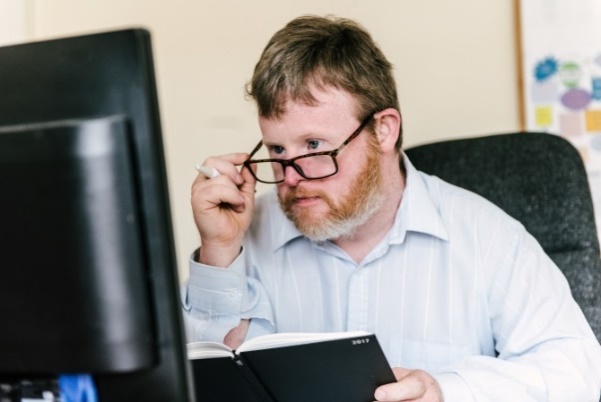 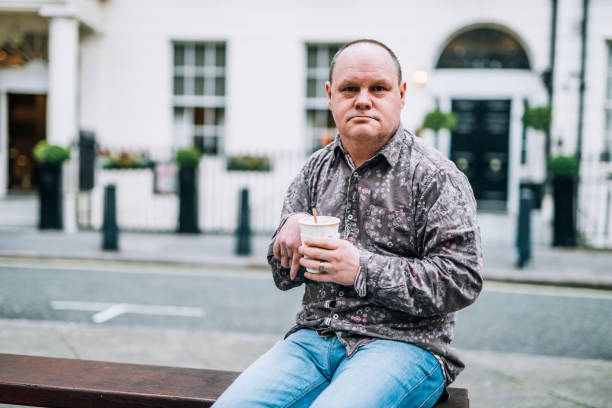 Attitudes need to change. Stop seeing us all as statistics and difficult people. Help us to help ourselves!
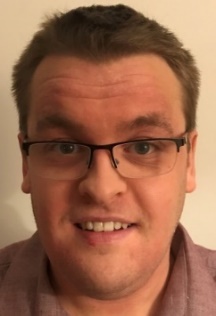 We have the right people involved who are just so motivated to make change happen
“Experts by experience now have a role in the Steering and Learning into Action groups, making sure the valuable learning we get from LeDeR is put in to action. We have also played a key role co-producing and co presenting the learning with professionals, carers and people with a learning disability and autistic people. The increasing focus on co production puts people with learning disabilities and autistic people at the centre of the LeDeR programme in Gloucestershire going into the future”
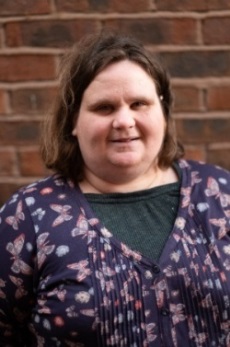 The QA Panel is a strong example of co-production in action.  We work together as a multi-disciplinary team to discover the learning opportunities we can share
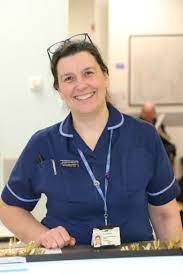 42
A Family Carers Perspective
“I was more than happy to contribute  to record the key people and moments in my sister's life,  particularly in the beginning, i.e., her upbringing, and at the end of her life, the care and clinical support, and  to help anyone else faced with similar challenges maximise their life chances.

I found the reviewer’s  approach very helpful in terms of care, empathy and understanding and not overbearing nor invasive. 

I also found the process helpful personally as it encouraged me to reflect on my sister’s life and celebrate all those positive moments and contributions from others along the way.”
43
A Reviewer’s Perspective
“It is a privilege to work with people with lived experience, bereaved families, voluntary sector organisations, commissioners, health and care providers to make local services better and influence national services to improve the quality of life for people with a learning disability and autistic people. Completing reviews can sometimes be upsetting,  especially when people in the health and social care system are unaware of the LeDeR programme, it's aims and their roles in relation to those. However, it is uplifting when actions are implemented and recommendations acted on to improve care, reduce health inequalities and prevent premature death of people with learning disabilities and autistic people. My favourite part of the process is talking with family and friends who knew the person well and appreciate the opportunity to discuss the life, and circumstances leading to the death, of their loved ones.” 
Deborah Livingstone - Senior Reviewer LeDeR
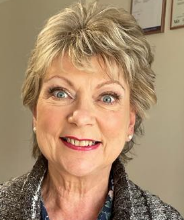 44
A Reviewer’s Perspective
“I have been a LeDeR Reviewer now for over three years and during that time I am pleased to say that I have seen some real positive changes within the health and social care system, as a result of the learning that we have all achieved locally, through the LeDeR and Learning into Action process.
 
Many local providers that I have visited have been very receptive to being involved in the process of conducting a review and are also equally keen to enhance the service they are able to provide within their own service, to the Learning Disability and Autism community.
 
There is still more to do to bring the good standards that we all want to see being delivered across the whole of the county, to ensure that individuals from the learning disability and autism community, can access health and social care services, and are therefore able to lead their best life possible.”

Paul Yeatman – Senior LeDeR Reviewer
45
Useful Resources
Learning from Lives and Deaths - people with a learning disability and autistic people (LeDeR) - King's College London (kcl.ac.uk  - watch  how LeDeR works video by the Staying Alive and Well Group - 

https://leder.nhs.uk/resources/action-from-learning-reports

latest-leder-take-home-facts-infographic-format.pdf (kcl.ac.uk)
The orange part - Could more people with a learning disability have lived longer? – YouTube
LeDeR - Resource Bank
Learning from Lives and Deaths - people with a learning disability and autistic people (LeDeR) - King's College London (kcl.ac.uk)
LeDeR - LeDeR policy
Learning from Deaths Review Gloucestershire (LeDeR) : NHS Gloucestershire ICB (nhsglos.nhs.uk)
46
Research project – Summer 2022
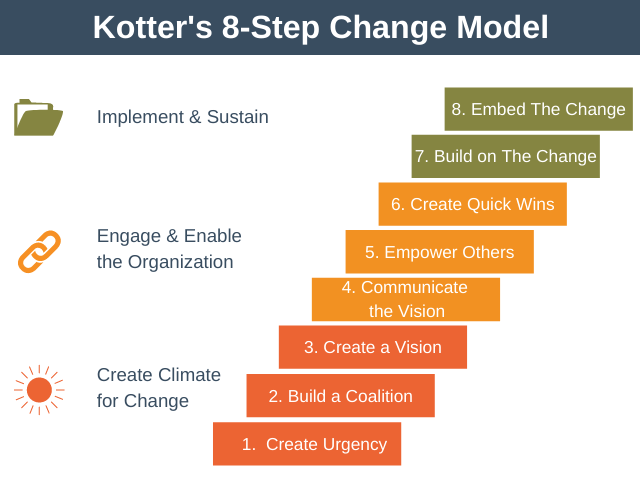 50% felt the workforce had the right skills to deliver change
100% felt the programme had managed to sustain momentum
80% felt the programme had achieved some short term wins
Only 40% felt the programme had engaged and enabled the whole system in taking learning forward
Respondents felt learning should have SMART objectives
90% of respondents felt the programme had a clear vision
60% of respondents felt the programme had support from senior leaders
80% of respondents felt the programme had been effective in engaging stakeholders
47
[Speaker Notes: It is more important than ever with declining public sector resources and increased challenges (such as increased demand on health and social care services) that a service improvement model alongside a suitable change management model and how we engage and communicate with stakeholders involved in the programme we can evaluate the value, efficacy, cost and impact of the LeDeR Programme, ensure consistent commitment to delivering programme outcomes and that all of the stakeholders within the programme are working towards a strategic plan which has approval from commissioners and the people that it serves.  

During the Summer of 2022 a Qualitative research study was carried out by Cheryl Hampson Outcome Manager LD Health to review the Gloucestershire LeDeR Programme in the context of change management, service improvement and communication.  10 key stakeholders, from a variety of organisations and backgrounds were interviewed using a semi-structured interview process and the results were analysed to form the recommendations outlined in this presentation.

Questions asked from stakeholders were structured based on Kotter’s (1996) 8 Step Model of change 

What does the programme do well?
Strong collaborative approach and quality assurance processes and governance.
Co-production.
How we communicate with those who are interested – respondents liked the communication that comes from the programme and found it useful.

What does the programme need to change?
Sharing the learning more widely with care providers, other clinical programmes, frontline workers etc Maybe a face-to-face conference, podcasts and videos
Getting communications expertise to help sharing the learning e.g. development of podcasts and a suite of learning resources in various mediums
Support frontline workers with a more practical focus/application of what reasonable adjustments are.
How we prioritise the actions for the programme – cannot do it all!  Capacity of the current programme team was cited on more than one occasion as an area for improvement.
Membership of the QA panel to be extended – triangulation of evidence between LeDeR, Safeguarding, Health teams, Social care teams and Quality Assurance reviews to support discussion and agreement of learning into action SMART objectives.
Need to get better at informing business cases for investment into developing system capacity to take on the improvements recommended.
Respondents felt further knowledge sharing around the MDT approach was required, as was advanced and challenging conversations.
People felt that the annual report was too data driven and a greater focus on sharing of stories to bring the learning to life would be helpful.]
LeDeR programme what works well and what needs to change?
48
[Speaker Notes: Membership of the QA Panel has extended to include a pharmacist, Palliative Care Consultant, Mental Health and Autism Commissioner and LD Expert By Experience.
Annual report format has been revised to increase accessibility to professionals across the system, Includes more of what we did in response to the learning identified.
Learning to Action Tracker – further rationalised through LIA process. Single issue-based learning is recorded and will be developed into a LeDeR Theme for action where recurring issues arise.
The recently released LeDeR data tool aims to make data from LeDeR reviews accessible to regional teams and ICBs to inform service improvement at a regional and local level. This will enable ICB’s to identify and act on areas where health inequalities are identified.
.]
LeDeR Programme Service Improvement Driver Diagram
Work programmes
Strategic Outcome
Primary Measures
Quality Improvement
Implement QI methodology
Improved programme governance
Improve health outcomes for people with learning disabilities and autism & reduce health inequalities
Learning from reviews is acted upon in a systematic way.
Learning into Action is clear
LIA Action tracker
Adoption & Spread
Evaluation of change
LIA Group
Improved Communication
Communicating upwards
Feeding back to those involved
Use of digital solutions – website, podcasts, social media etc
Co-production & Accessibility Guide
Learning into Action Strategy
Reasonable Adjustments toolkit
Improved Annual Report
Resources are developed in co-production to improve health literacy
Health inequalities faced by people with LD & Autistic Adults are reduced
Carers (paid and unpaid) and family feel supported and have the right skills to support someone
[Speaker Notes: The LeDeR programme seeks to influence, co design and produce,  and collaborate with system partners  to improve health outcomes for people with a learning disability  and autistic people and reduce health inequalities.]
Risks / issues and controls
Financial
Develop robust evidence base to inform business cases of benefits of undertaking the change to improved outcomes and potentially also savings opportunities.
Pace of change
Rationalise the number of LeDeR Learning into action tasks by prioritising themes at the beginning of each year in co-production with stakeholders.
Programme Capacity
Rationalise the number of LeDeR Learning into action tasks by prioritising themes at the beginning of each year in co-production with stakeholders.
Impact on the people we are supporting
Ensure all learning actions have SMART objectives so we can measure the impact of the change.
Spread and adoption of the change at scale
Group events, global briefs/newsletters, team meetings and individual supervisions and use of social media are all recognised methods for engaging with people when it comes to change management
Resistance to change from operational teams
Engagement of key transformational leaders across the system to help the programme embed and sustain change by embedding the learning into Transformational change programmes
50
Glossary
51
52
Acknowledgements
Pictures courtesy of Easy on the i, Photosymbols and Getty Images
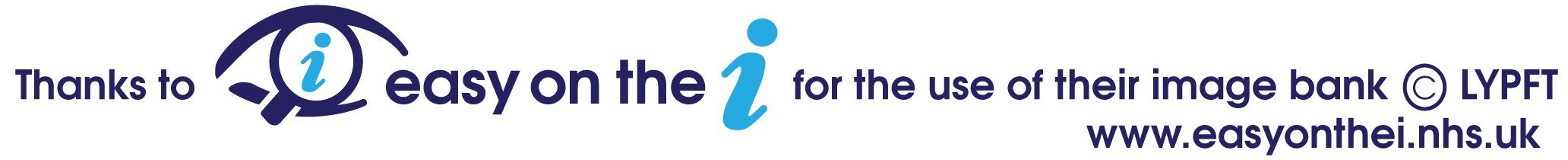 53
Overview of the LeDeR Model - Gloucestershire
Gloucestershire Secondary LAC
Bryony Steele
Gloucestershire Local Area Contact (LAC)
Althia Lyn
Gloucestershire QA & Governance Panel
Consultant Psychiatrist (LD & Autism)
Consultant Psychologist (LD & Autism)
GP
Pharmacist
Safeguarding Nurse (GHT)
Quality Review Officer (GCC)
Social Care
LAC & Reviewers
Experts by experience
Medical examiner & Coroner (TBC)
Roles & Responsibilities
Read initial and focussed reviews
Attend monthly QA panels
Provide feedback on learning points from each review providing the panel with their professional knowledge and skills or experience
Share learning within their own networks
May be asked to be a part of the Learning into Action Group
Roles & Responsibilities
Allocate cases on system
Manage QA Panel process (chair)
Write Annual Report
Manage Learning into Action Tracker
Reporting to NHS England and attendance at regional meetings
Lead on Learning into Action (chair)
Gloucestershire LeDeR Learning into Action Group
Gloucestershire LeDeR Reviewers 
(Employed on ICB Bank Contract)
LAC/Secondary LAC
CLDT Representative
Senior LeDeR Reviewer
Safeguarding Nurse (GHT) or GHT LD Liaison Nurse
Experts by experience
Roles & Responsibilities
Attend monthly LIA Group meetings
Identify appropriate channels for service improvement 
Maintenance of the Learning into action tracker
Production of the LeDeR Newsletters and website
Production of themed webinars for stakeholders
Lead on targeted specific work areas  e.g. carers, BAME etc
Deborah Livingstone
Senior Reviewer
Band 7
(Complex/ CDOP/ Full Review cases/ attend QA panel)
Paul Yeatman
Senior Reviewer
Band 7
(Complex/ Safeguarding / Full Review cases/ attend QA panel)
Roles & Responsibilities
Complete cases on system – link in with family, and other mortality processes e.g. SAR/ CDOP etc
Attend QA Panel (senior reviewers)
Attend Learning into Action Group (senior reviewers)
Share learning
Carol Forbes
LeDeR Reviewer
Band 6
(Initial Reviews)
Laurie-Ann Cook
LeDeR Reviewer
Band 6
(Initial Reviews)
Gloucestershire LeDeR Programme Governance Structure
ICB Quality & Governance Committee
Health & Wellbeing Board
Adults Safeguarding Board
Children's Safeguarding
Gloucestershire Learning Disability & Autism Clinical Programme
CD Reviews
Gloucestershire LeDeR Governance Steering Group
Gloucestershire Learning Disability & Autism Partnership Boards
Gloucestershire Provider Mortality Review Groups (GHC/GHT)
NHS England SW Regional LeDeR Programme
Gloucestershire LeDeR Quality Assurance & Governance  Panel
NHS England SW Regional Health Equalities Programme
Gloucestershire LeDeR Learning into action
Gloucestershire LeDeR Reviewers
NHS England National LeDeR Programme
Gloucestershire LeDeR Framework
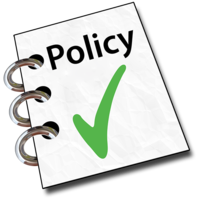 56
National Action from Learning
Management of Medical Conditions
Changing how we work
[Speaker Notes: Respiratory
LeDeR reviews have consistently identified the increased risk of poor respiratory health among people with a learning disability, resulting in increased health needs, reduced quality of life and higher avoidable mortality rates. People with dysphagia (swallowing difficulties) are also at an increased risk of respiratory conditions. Preventing, diagnosing and managing poor respiratory health is a priority in the care of people with a learning disability.

Two respiratory care projects commissioned by the national LeDeR team are at the point of delivery: 
The British Thoracic Society (BTS) – whose members include doctors, nurses and respiratory physiotherapists and which champions ‘Better lung health for all’, produced guidance on pneumonia and aspiration pneumonia. This went out for extensive public consultation in April 2022, and publication is expected in Autumn 2022. This guidance was co-produced with people with lived experience and will help healthcare professionals improve the care of people with a learning disability who have or are at risk of pneumonia. Guidelines | British Thoracic Society | Better lung health for all (brit-thoracic.org.uk)
The NHS RightCare programme, which makes recommendations to improve healthcare, has developed a RightCare pathway scenario for aspiration pneumonia care. The guide identifies best practice in preventing and treating aspiration pneumonia and is for use by providers and commissioners in planning and delivering evidence-based care. This work will also be published in Autumn 2022. NHS England » RightCare learning disability and aspiration pneumonia scenario

Flu Vaccinations
The national team worked with colleagues in the NHS Immunisation Management Service (NIMS), NHS Digital and UKHSA to maximise access to and uptake of flu vaccinations among people with a learning disability. This included: 
reviewing the easy read materials about flu vaccines and how people can protect themselves from flu Protect yourself from flu, have the flu vaccine (publishing.service.gov.uk)
promoting a letter template to GPs for use in inviting eligible patients and their carers for their annual flu vaccination 
working with NHS England regional colleagues providing COVID-19 vaccination clinics, to identify a pathway where both the flu vaccination and a COVID-19 booster could be administered at the same visit. 

Identifying and managing deterioration in health
Acute care toolkit 
The National team  commissioned the Royal College of Physicians (RCP) and the Society for Acute Medicine (SAM) to produce an acute care toolkit that provides practical guidance for all healthcare professionals working in acute settings on how to care for people with a learning disability. This was co-produced with people with lived experience and published on 1 April 2022 to coincide with Medicine 2022, the RCP annual event. Acute care toolkit 16: Acute medical care for people with a learning disability | RCP London 

Evaluating training for carers on ‘soft signs’ of deterioration in people’s health 
The National Team commissioned Northumbria University to evaluate the tools used to identify signs of deterioration in people with a learning disability. This focused on the Restore2™ Mini tool as this tool was identified as the most widely used in focus groups with carers. The Restore2™ Mini early warning system uses ‘soft signs’ to document a person’s condition and detect acute illness early. ‘Soft signs’ will vary between individuals but include increased anxiety, skin colour changes, withdrawal or reduced awareness. Initial findings indicate that carers value using the Restore2™ Mini tool. Carers report the tool and training arms them with a better understanding of the language healthcare professionals use and gives them more confidence to ‘speak up’ and get their message across to healthcare professionals. Restore2 Mini - Proud to Care Gloucestershire (proudtocareglos.org.uk)

Identifying risks to physical health 
With funding from NHS England, Cheshire and Wirral Partnership NHS Foundation Trust have developed a tool that helps clinicians to proactively identify those with a learning disability who are at risk of premature mortality or preventable deaths. It was piloted within the trust and in three GP practices. The trust’s community learning disability health teams now use the ‘decision support tool for physical health’ or ‘DST-PH’ with all people known to have a learning disability. Guidelines on how to use the tool are also available for clinical staff in community learning disability teams and for primary care health staff. The tool assesses a person’s mobility, nutrition and physical and mental health needs. Risks to their health are scored and actions developed to reduce these. This information is available to the community learning disability team to advise them on actions they could take to avoid acute hospital admissions and improve the health outcomes of people with a learning disability. The tool is updated as and when a person’s health needs change. 

The tool was presented to the National Learning Disabilities Senate, the Royal College of General Practitioners and ADASS. The development team have recognised the potential use of the tool in GP surgeries; they are working with Innovation Agency to explore opportunities with the NHS Transformation Unit around making the tool available digitally. This development would mean that GPs are able to calculate a person’s risk level swiftly enabling more efficient individualised care planning.

Diabetes
People with a learning disability are at nearly double the risk of developing diabetes as the general adult population5 , and it is important they are supported to reduce this risk. Particular health conditions, such as Down’s syndrome and Prader-Willi syndrome, increase the risk, as does being overweight or obese. We know that some medications given to people with a learning disability can lead to weight gain and many people with a learning disability are not supported to cook or prepare food for themselves, which increases their dependence on others to provide healthy nutritious meals that support weight management.

Constipation
Constipation was one of the 10 most frequently reported long-term health conditions among people with a learning disability who died in 2020 (55%). Over a third of those whose deaths were reviewed in the 2020 annual report were usually prescribed laxatives (38%)7 . Appropriate use of laxatives can be helpful but should not be a substitute for a healthy diet, adequate hydration and regular appropriate physical activity.

Cancer
In the last year we have: 
Worked with the Office for Health Improvement and Disparities to publish guidance for providers, commissioners and other partners on cancer screening: Population screening: supporting people with a learning disability. This includes steps that services could take to improve the experience for people with a learning disability at breast cancer services – including checking they can access a mobile breast clinic. 
Asked GPs to advise us who on their register is known to have a learning disability so that the screening programme can use this information to tailor screening invitations for people with a learning disability and to enable the screening unit to identify any reasonable adjustments required. 
Checked the accessibility of NHS cancer screening services’ invitation and follow-up letters. 
Audited those patients exempted from the cervical screening register (at the request of carers or others) to discover the reasons why and then address these where appropriate. 
 Improved the communications and posters in the Help Us Help You – Cervical Screening Saves Lives campaign in February 2022 by including people with a learning disability. 
Worked with public health commissioning and operations to ensure that all screening and screening campaigns are fully accessible and appeal to people with a learning disability and include their voices. 
Shared guidance for healthcare staff and an easy read guide to bowel cancer screening and encouraged the take up of home testing for people with a learning disability. 
Worked with the national cancer patient experience survey 2022 – as well as the GP patient survey 2022 – to ensure the questions are accessible to people with a learning disability and who are autistic. 
Carried out a benchmarking survey via the NHS Benchmarking Network about access to cancer services for people with a learning disability.

Epilepsy
Nearly one in three people with a mild to moderate learning disability has epilepsy – and those with a severe learning disability are even more likely to.

LeDeR Policy
Under the new policy, responsibility for ensuring completion of LeDeR reviews transferred from CCGs to ICBs on 1 July 2022. Crucially, ICBs will become responsible for addressing the learning identified in these reviews and improving the quality of services for people with a learning disability and/ or autistic people to reduce health inequalities and premature mortality. 

NHS Standard contract
Changes include: 
 the requirement for commissioners to agree data quality and improvement plans (DQIPs) with providers of inpatient services, stating how they will improve the recording and diagnosis of learning disability and autism in relevant data and medical record systems 
amended contract wording on the use of the Lester tool, to make it clearer that providers of mental health and learning disability services are required to monitor the cardiovascular and metabolic health of people with a learning disability and/or who are autistic, and who are receiving anti-psychotic medication
 the requirement for commissioners to agree service development and improvement plans (SDIPs) with providers of mental health and learning disability services, stating how the providers will support STOMP and STAMP.

AHC
The NHS Long Term Plan set an ambition that by 2023/24 at least 75% of people aged 14 and over on a GP learning disability register will receive an AHC. By the end of March 2022, 71% of those eligible had received an AHC nationally (79% in Gloucestershire)

End of life and ACP
Worked this year with NHS Digital to develop a code on the clinical record that identifies a conversation about DNACPR has taken place with a person with a learning disability and/or their family and carers.   Gloucestershire have also worked with RESUS Council to develop a suite of easy read resources to aid this conversation.

Reasonable adjustments
We commissioned a video for healthcare professionals in primary care that explains reasonable adjustments and how they can support people with a learning disability to attend their AHC
RA Digital Flag - The flag has now been built on the NHS Spine in summary care records and is expected to be piloted by the end of 2022 with ‘early adopter’ organisations to ensure that when it goes ‘live’ it works across all local NHS systems. It will eventually enable staff across health and social care to identify, record, share and view details of a person’s reasonable adjustments, so that they are known about wherever the person is treated or cared for.

Social Prescribing and PHBs
The NHS Long Term Plan includes plans to roll out a personalised care model across the country, to expand the choice people have in their care and the control they have over it. As part of this, ‘social prescribing’ will widen and diversify the range of support available to people. Link workers in PCNs will work with people to develop tailored plans and connect them to local groups and support services for both physical and mental health. Social prescribing is an integral part of the improvements to AHCs for people with a learning disability and/or who are autistic.

STOMP-STAMP
STOMP–STAMP helps people, with their doctor, to consider removing medication, if they no longer feel it is beneficial. It also supports non-medication alternatives. The latest data16 shows that in people with a learning disability prescribing rates have fallen for medicines including anti-psychotics (often prescribed for behaviour thought to be challenging), anti-epileptics (where prescribed other than to treat epilepsy) and benzodiazepines. While this is good news, our efforts continue to challenge and reduce inappropriate prescribing, and ensure people have access to medication alternatives, e.g. positive behavioural support]